O que é o LumisXP?
O que é o LumisXP?
Plataforma de gestão de experiências digitais de usuários
Desenvolvimento de soluções digitais
Gestão de conteúdo
Gestão de experiências dos clientes
O que é o LumisXP?
Gestão de conteúdo
Gestão de experiências dos usuários
Desenvolvimento ágil de soluções digitais
Arquitetura de infra do LumisXP
Tratam lógicas de negócio (ex: autenticação e autorização) e geram respostas às requisições.
Armazenam dados utilizados pela plataforma, incluindo o conteúdo.
Arquitetura de infra do LumisXP
Banco de dados
Web Server 1
App Server 1
Client
Load Balancer
Web Server 2
App Server 2
Repositório Big data
Web Server n
App Server n
Utilizado para armazenamento de conteúdos de forma estruturada para a busca e de estruturas auxiliares de gestão de experiências de usuários.
Distribui as requisições entre os web servers
Servem conteúdos estáticos (incluindo páginas em cache) e encaminham requisições dinâmicas para os App Servers
Ambiente de desenvolvimento
Ambiente de desenvolvimento do LumisXP
Web server
Banco de dados
App Server
Web Server 1
App Server 1
Client
Load Balancer
Web Server 2
App Server 2
Repositório Big data
Web Server n
App Server n
Ambiente de desenvolvimento do LumisXP
Ao longo desse treinamento, para o ambiente de desenvolvimento, utilizaremos a distribuição standalone do LumisXP.
Essa versão já inclui:
Um servidor de aplicação (Apache Tomcat).
Um repositório de Big Data (Elasticsearch).
Preparação para o banco de dados (MySQL).
Juntamente com isso, essa distribuição inclui scripts de suporte para auxiliar na instalação, inicialização, parada do ambiente.
Essa distribuição pode ser obtida através do site da Lumis (https://lumis.com.br).
A distribuição standalone do LumisXP
Web server
Tomcat
Banco de dados
App Server
MySQL
Client
Repositório Big data
Elasticsearch
Baixando a distribuição standalone do LumisXP
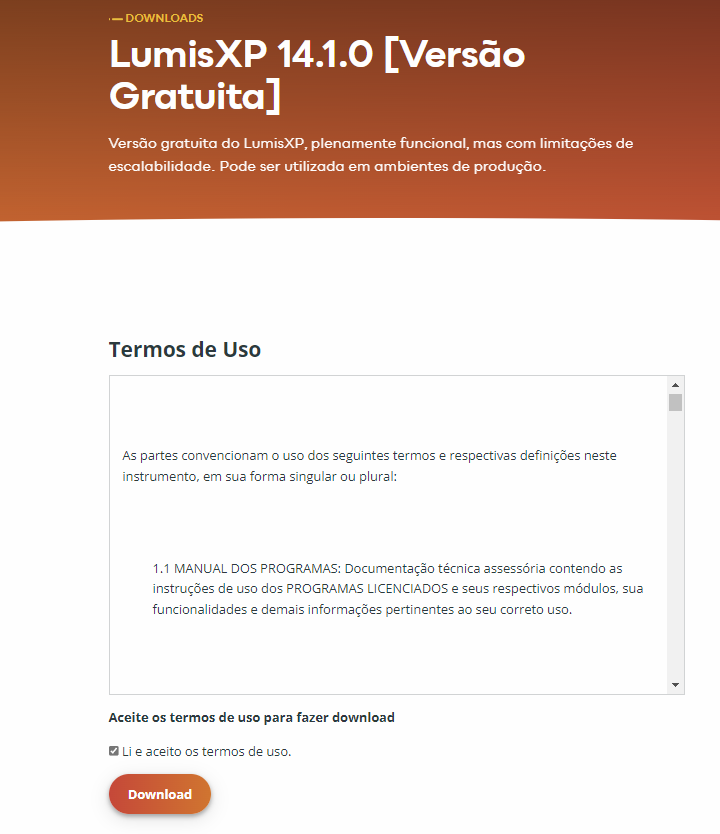 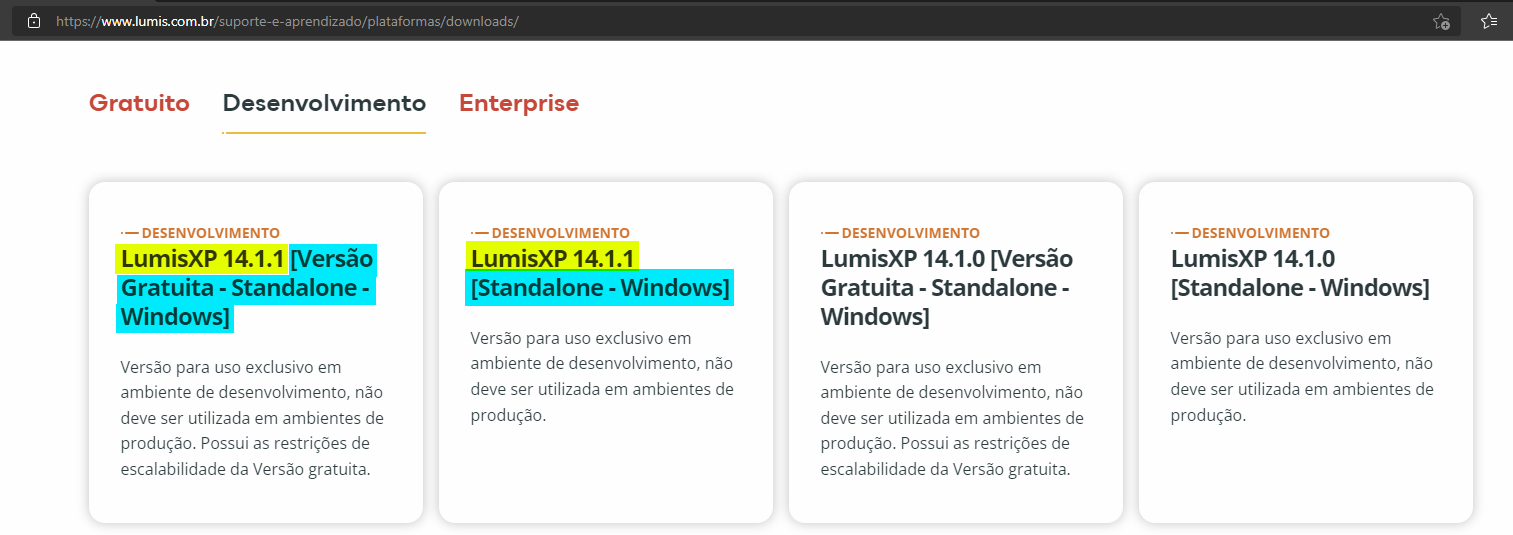 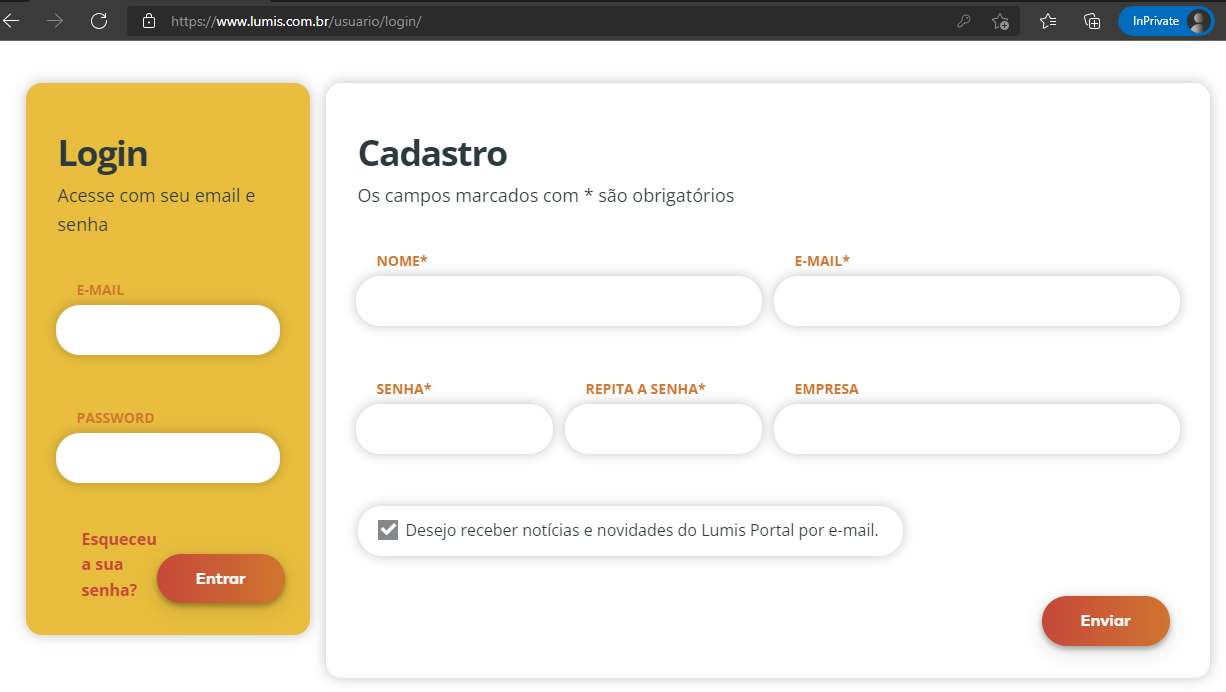 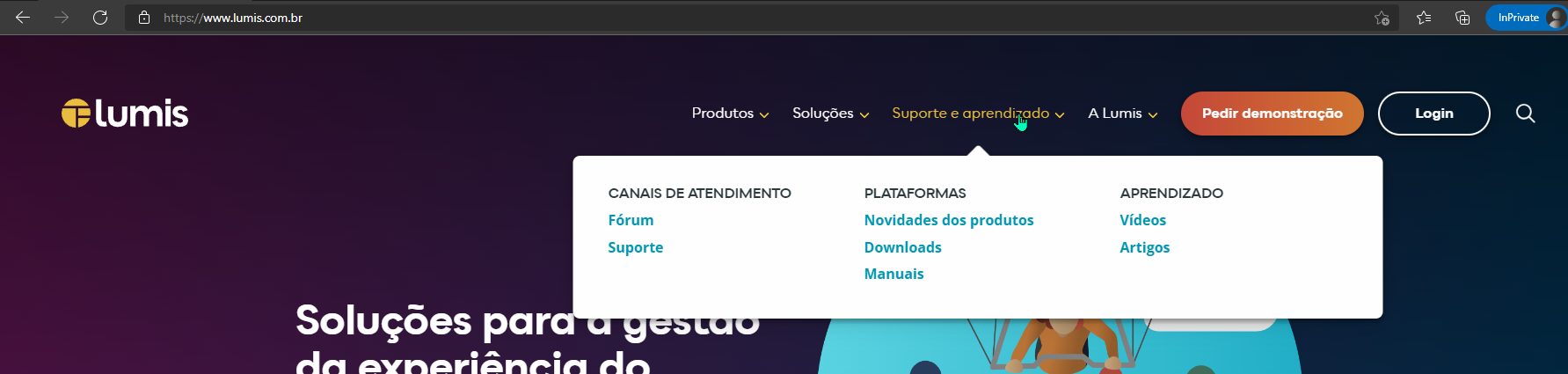 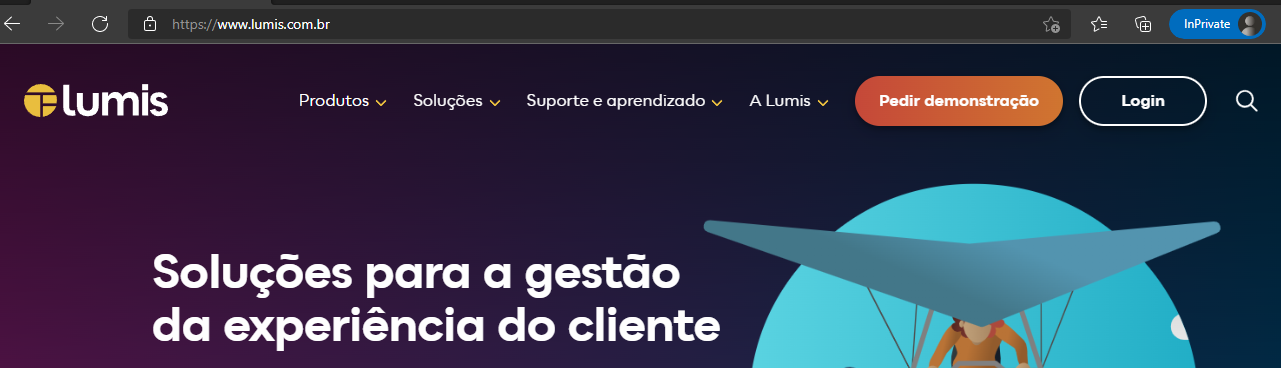 O ciclo de vida de uma solução
O ciclo de vida de uma solução
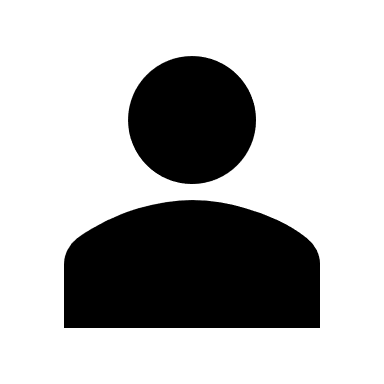 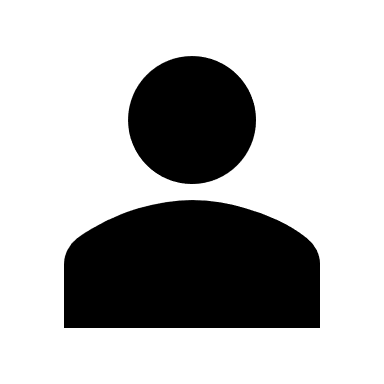 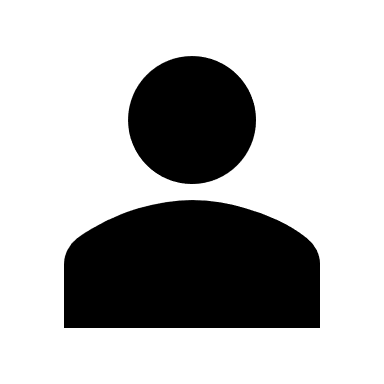 QA
Usuário
Publicador
Produção
Homologação / QA / Pré-produção
Desenvolvimento
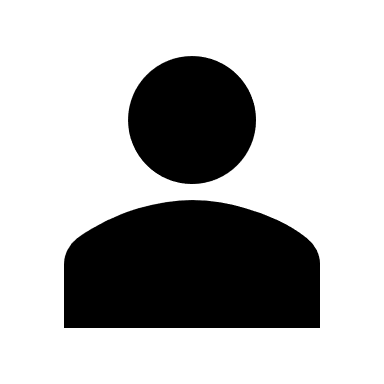 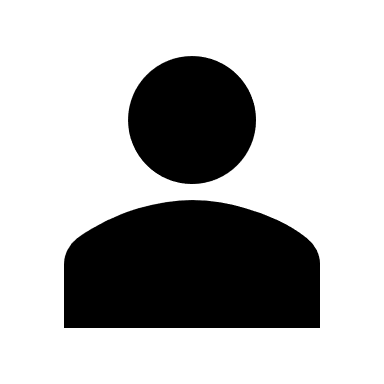 QA
Desenvolvedor
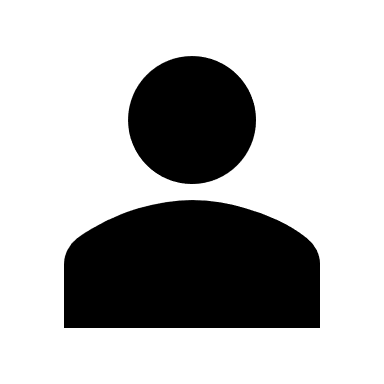 Controle de versão (Git)
Integração (Jenkins)
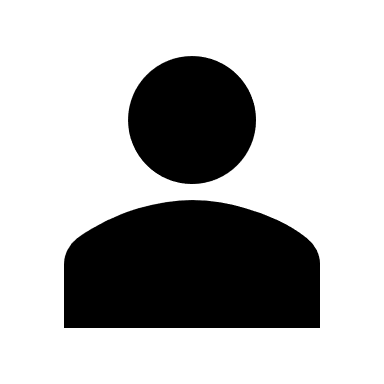 Desenvolvedor
QA
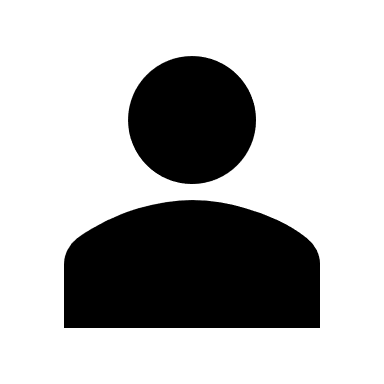 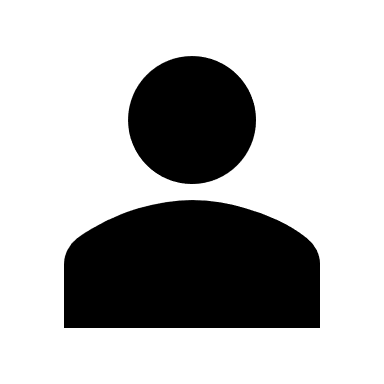 Desenvolvedor
QA
As diferentes visões do LumisXP
Portal Studio
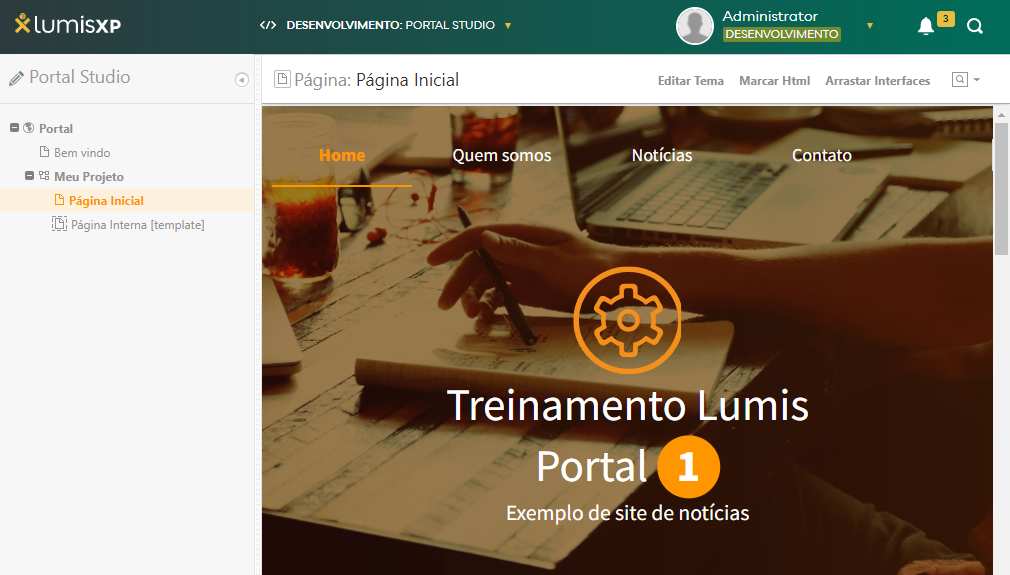 Configurações
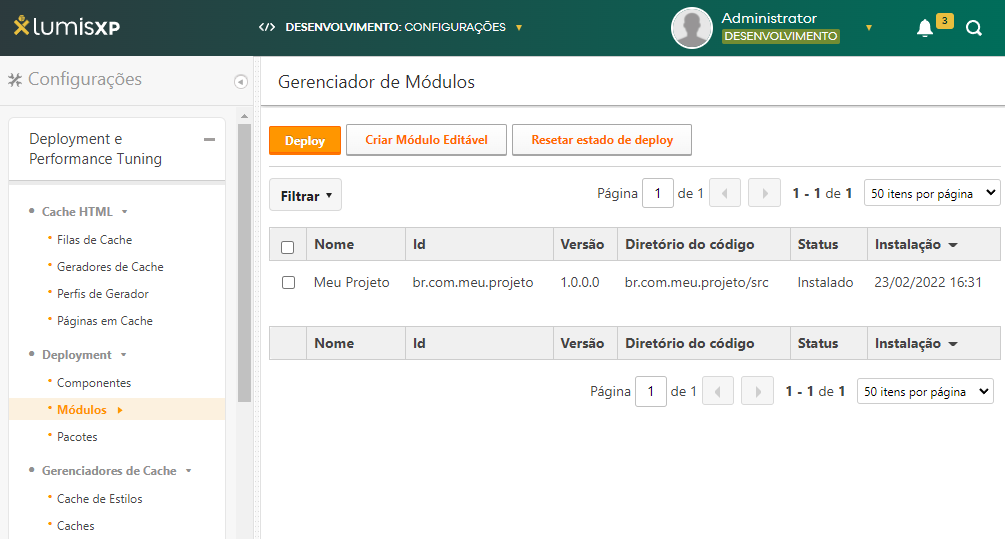 Administração de conteúdos
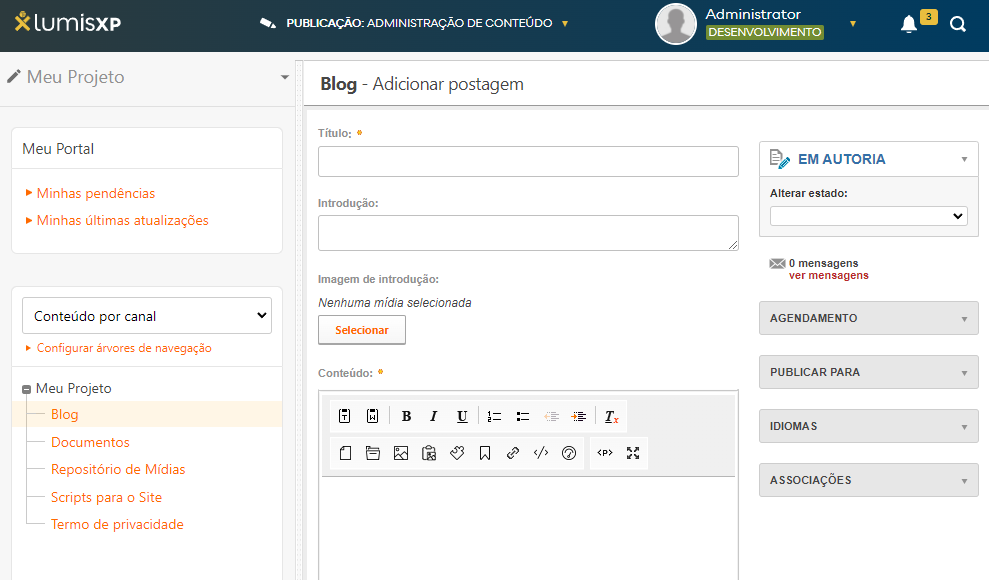 Customer Experience
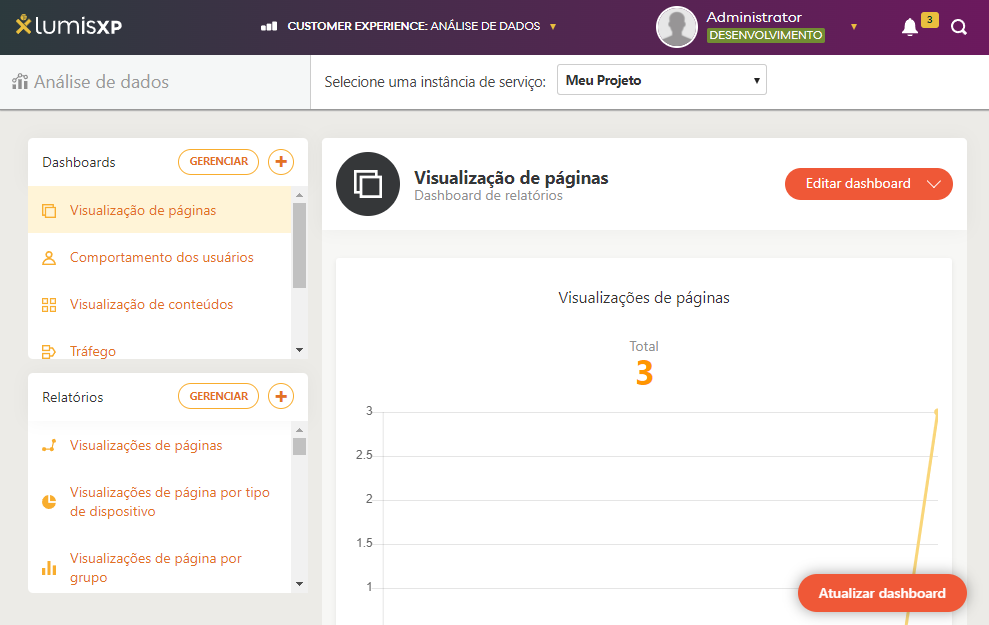 Usuário final
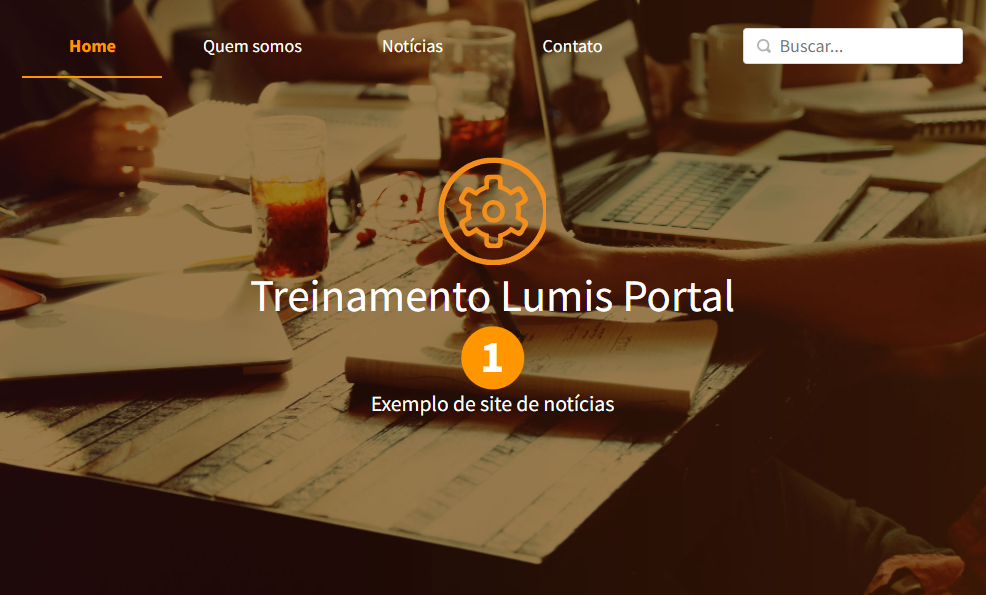 As diferentes visões do LumisXP
Portal Studio
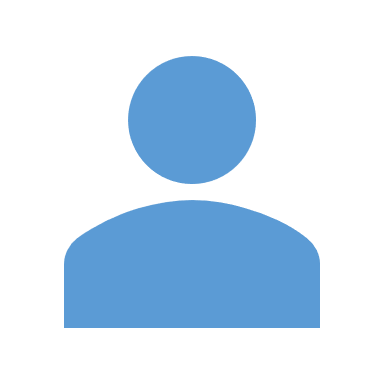 Portal Configuration
Desenvolvedor /Infra
Administração de conteúdos
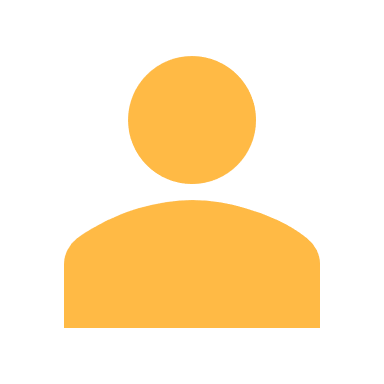 QA
Customer Experience
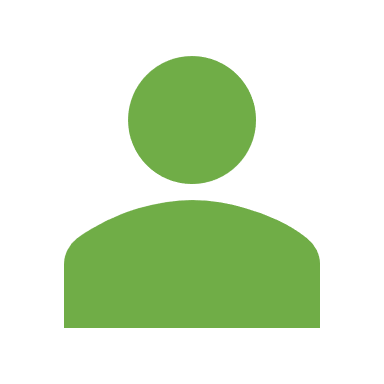 Publicador
Usuário final
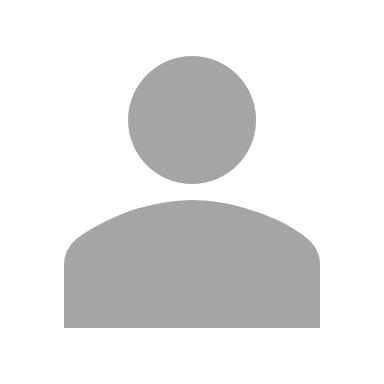 Usuário Final